Tuesday 26th January 2021
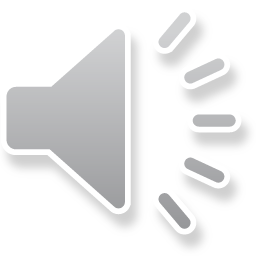 Phonics Group 2

Today we are learning to explore the alternative pronunciations of the ‘ow’ grapheme.


A grapheme is a way of writing down a sound (phoneme).
Revisit:
Can you practise the letter sounds we know so far? 

https://www.phonicsplay.co.uk/resources/phase/2/flashcards-speed-trials
Phonics play: 
Username: jan21
Password: home







Can you play flashcards speed trial and practise all of the phase 3 and 5a phonemes
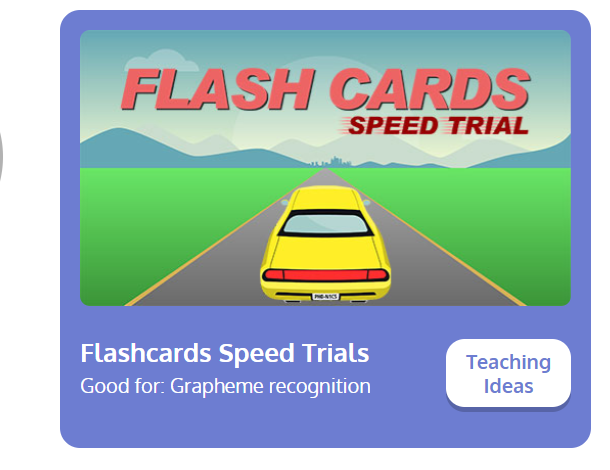 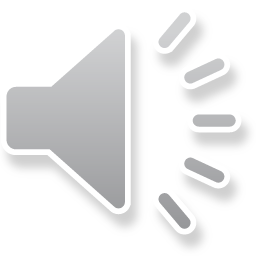 Teach:
Today we are learning about alternative pronunciations for the ow grapheme:
ow can make two different sounds.
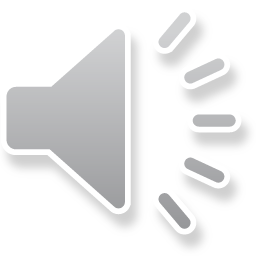 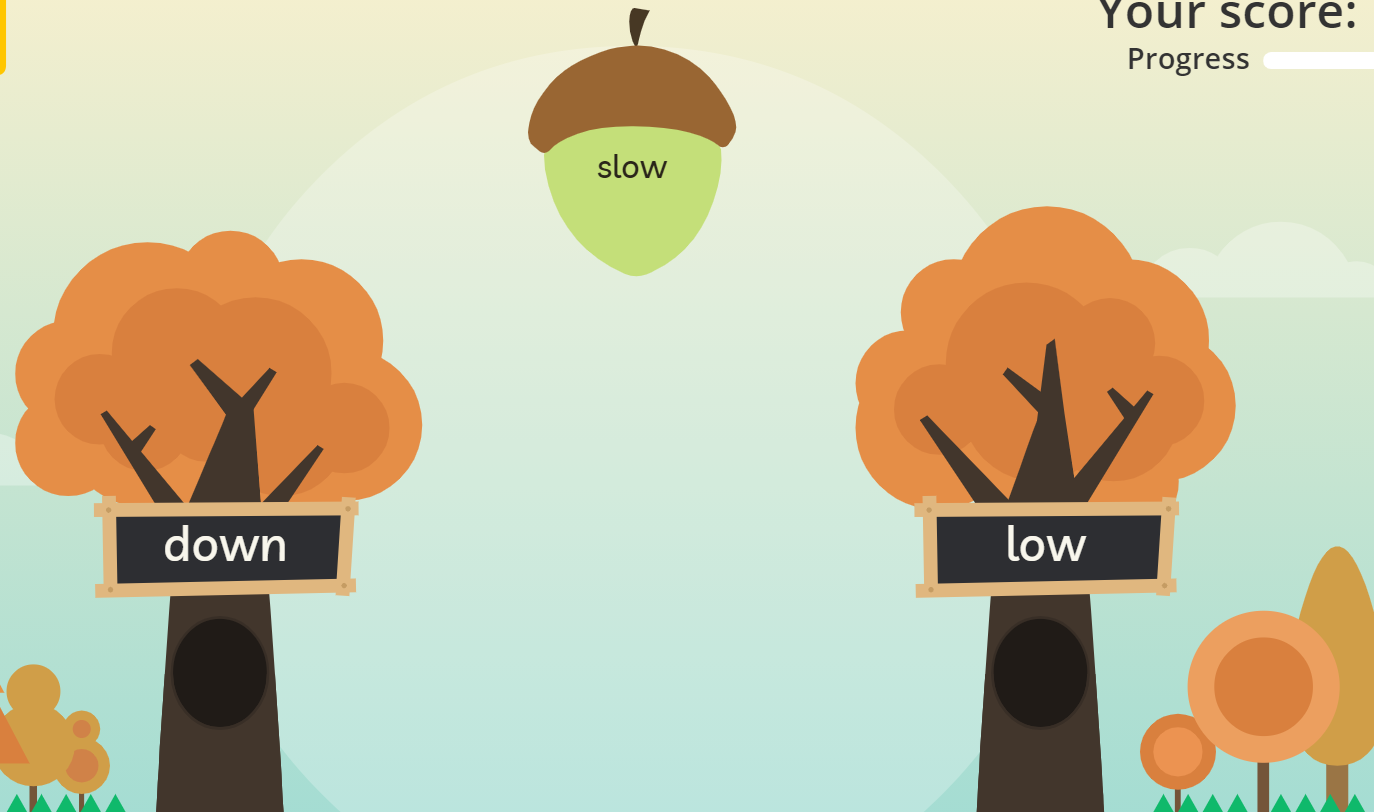 Practise:
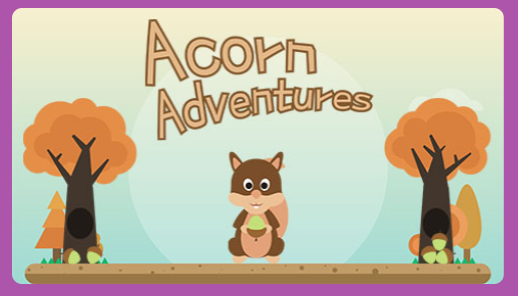 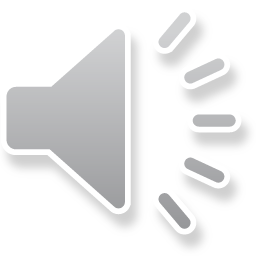 Practise:
Can you practise reading words with the alternative pronunciation for the ow grapheme?  Play on the game Acorn Adventures- click on ow.
https://www.phonicsplay.co.uk/resources/phase/5/acorn-adventures
Username: jan21
Password: home
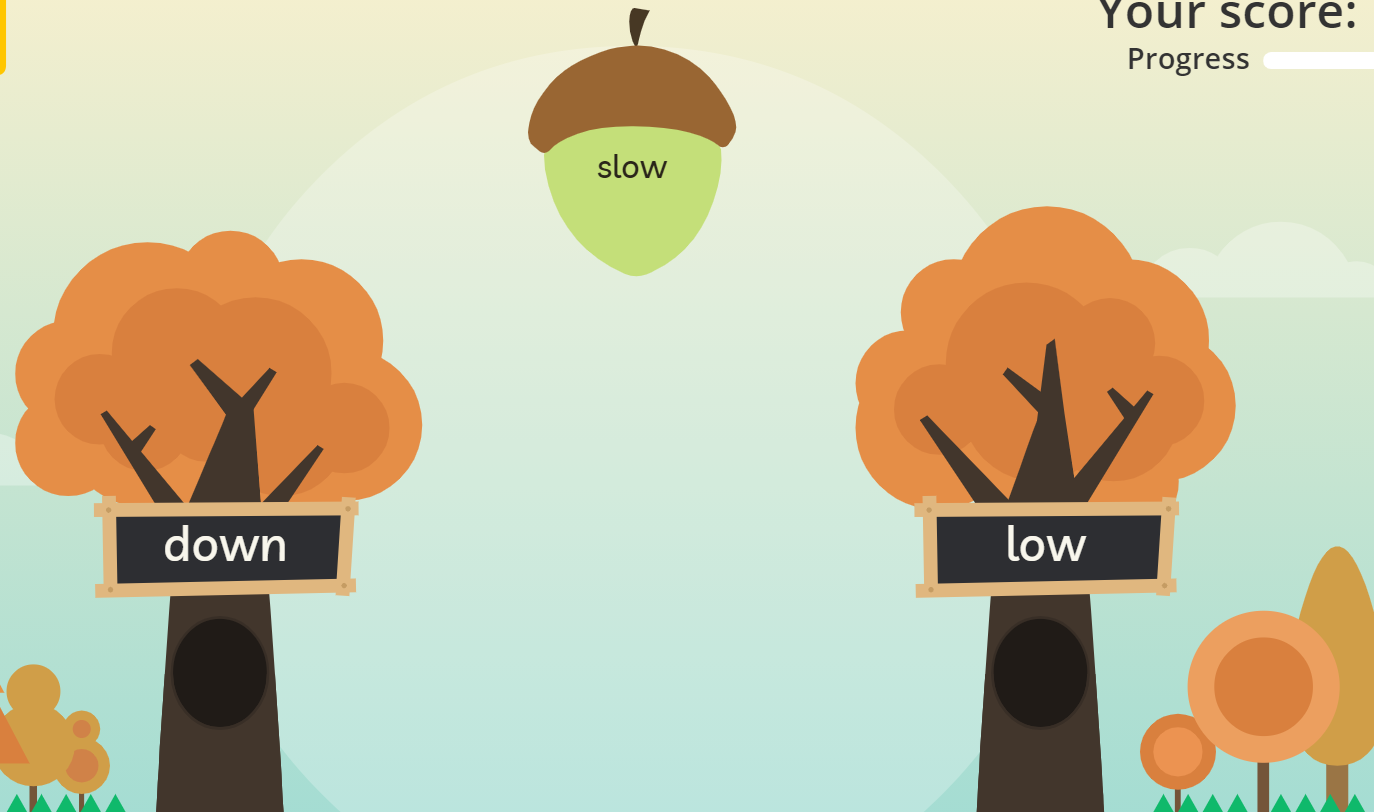 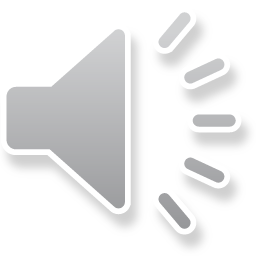 Apply:

Can you practise reading the silly sentences below? 



Is a brown owl at the window?

Did the cow put his food in a bowl?

Can a shadow be brown?
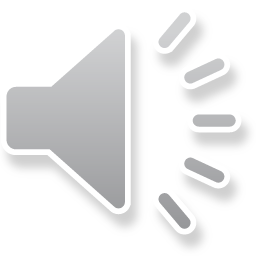